Aquatic Therapy For Neurological Conditions

Meredith Smythe, SPT UNC Chapel Hill

Disclaimer: all videos and pictures are for one time use and educational purposes only and will not be distributed. https://www.youtube.com/watch?v=fEG5_3VWFOU&list=PL2VuyKHfWNghNqe7zEhR9opxDzP61EQeg&index=11
[Speaker Notes: Above link to video]
Presentation Outline:
Learning Objectives:
Properties of Water: Buoyancy, Hydrostatic Pressure, Center of Buoyancy, Water Resistance, Turbulence, Thermodynamics
Indications for Aquatic Therapy (AT)
Contraindications for Aquatic Therapy (AT)
Types of Aquatic Therapy: Ai Chi, Aquatic PNF, Bad Ragaz Ring Method, Halliwick Method, Watsu
Evidence for Aquatic Therapy in Patients with Neurological Conditions 
Case Example 
Questions
Learning objectives:
To identify specific qualities of water such as buoyancy and how they are used in therapy 
To understand when and how water can be appropriate in treating patients with neurological disease
To understand indications for aquatic therapy and how to work with temperature sensitivity with patients 
To understand contraindications for AT
To review the evidence of benefits of AT for patients with neurological conditions
To review examples aquatic exercises
Properties of Water: Buoyancy
Buoyancy
Specific Gravity
Water’s density is 1g/cm3
Body <1 floats
Body>1 sinks 3
Avg male= .95
Avg female= .75
[Speaker Notes: ( deep breath in increases likelihood of floating, exhale increases likelihood of sinking)3
 
( lean body mass including bone, muscle and connective tissue is more dense at 1.1 and fat is less dense at .9. Highly fit and muscular individuals they may sink)4]
Properties of Water: Buoyancy
Buoyancy
When a body is immersed in water, it experiences an upward force equal to the weight of the volume of water displaced2  (Archimedes principal) 
Decreases weight bearing force
Increases pain free movement
Buoyancy can be used to challenge balance and postural stablity3
Amount of body weight that is offloaded is dependent on depth of immersion
Properties of Water: Hydrostatic Pressure
Hydrostatic Pressure= Pressure that the water exerts on the body
Degree of pressure depends on:3
Density of the fluid
Depth of immersion 
Physiological Effects:
Helps with venous insufficiency and edema
Strengthens respiratory muscles (diaphragm and intercostals) 
Stimulates sensory input 3
[Speaker Notes: Sea water has more HP than pool because it is more dense
Depth of immersion: 2x more pressure when water is up your shoulders than  when water is up to your hips3 

HP :strengthens diaphragm and intercostal by providing resistance
Stimulates sensory input 3 and this may help those people with neuropathy
Both buoyancy and hydrostatic pressure create the feeling of weightlessness in the water3]
Properties of Water: Metacenter/Centerof Buoyancy
Center of buoyancy is T11, Center of Gravity is S2
When the two are aligned= static equilibrium in water
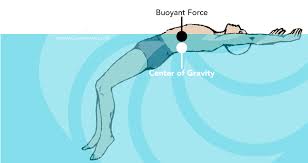 [Speaker Notes: Picture- ref 5]
Properties of Water: Metacenter/Center of Buoyancy
[Speaker Notes: Picture- ref 5 
See lack of equilibrium in some populations. For example, in hemiplegic stroke and amputations.  In supine in the water pt will roll to side with involved extremity as that extremity sinks in the water. Conversely with edema in an extremity the limb floats and the pt rolls toward the opposite side.  This is due to a shift of alignment between the COG and center of B. To correct this the trunk and extremities must be repositioned.]
Properties of Water: Water Resistance
The viscosity of a fluid is a measure of its resistance to gradual deformation.
Three types of resistance experienced in water:2
Shape resistance: object moving in water experiences resistance in the direction of movement, and lower pressure behind
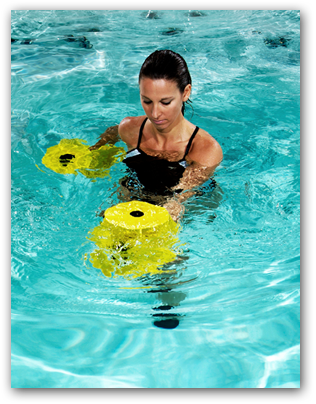 [Speaker Notes: Viscosity: How much it sticks together, proportional to the density2
Shape resistance: water walking- more pressure in front- walk behind someone less resistance
Increase surface area = increased resistance. In the example above the of use paddles increases resistance by increasing the surface area.]
Properties of Water: Water Resistance
Wave resistance:2 a body encounters resistance with colliding waves from moving water  
Friction:2 force acting opposite to the relative motion of the object.
Resistance felt is dependent on the velocity of movement and surface area of the object high-speed movements cause more resistance
Properties of Water: Turbulence
Turbulence= violent/unsteady movement of air or water 
swirling/ sloshing 
generally increases resistance3
Ways to provide turbulence:
Walk one direction and return the other direction
Perform exercise in front of a jet at the side of the pool
[Speaker Notes: Turbulence is used to increase resistance for strengthening and to challenge postural control]
Properties of Water: Thermodynamics
Heat capacity of water is 1000x greater than air 4,2
Efficient conductor transfers heat 25x faster than air  
Heat capacity of human body< water 
Human body will approach equilibrium faster than the water 4
[Speaker Notes: Heat capacity: ability to retain heat and maintain a constant temperature3
Efficient conductor: delivers heat easily 
Human body will tend to adjust its temperature to the temperature of the water]
Properties of Water: Thermodynamics
AT therapeutic water range generally 92-96 F  
Cold water: 
Decreases HR, decreases work of myocardium and CO, causes vasoconstriction, increased BP, helps with inflammation3
Warm water:
Causes vasodilation, decreases muscle tone, increased NCV, increased elasticity of tissue3
[Speaker Notes: Patients with Multiple Sclerosis may be heat sensitive. 
Hot water may trigger pseudo exacerbations may need cooler water 88-90F.2 
If see fatigue or sxs then you should have them rest and adjust program]
Indications for Aquatic Therapy
To relieve pain7  
To reduce muscle spasms 
To promote relaxation  
To increase joint range of motion 
To re-educate muscles
To strengthen weak muscles8 
To improve functional mobility 
To improve circulation 
To improve balance8
[Speaker Notes: Many patients who are afraid of falling benefit from the reduced risk of falling in the aquatic environment]
Precautions:7
Cardiovascular disease			Vomiting                        
Diarrhea					Hydrophobia
Cardiopulmonary disease 		Tracheotomy          
History of CVA or Epilepsy		Chlorine allergy
Incontinence				Skin conditions  
Cold or influenza			Fever
Contra-indications:7
Urinary tract infection 
Uncontrolled epilepsy
Actively bleeding wounds
Active Hepatitis A infection  
Certain unstable heart conditions: myocarditis, uncontrolled angina etc.
[Speaker Notes: AT is mostly contraindicated for transmittable diseases and unstable conditions:
UTI  exclude from pool until symptoms resolve 
Respiratory infections- recommend exclusion from the pool until well 
Most of the time can still do aquatic therapy with epilepsy 
Can have AT with wounds (even with graft )make sure there is an occlusive dressing put on7 
If have acute Hep A infection and symptoms should wait until they are recovered until they go into the water
Even MRSA  ok with correct precautions7 
E coli- with PPE and precautions can go in the pool7


Australian Aquatic Physiotherapy Association recommends no aquatic therapy with:7 
unstable heart conditions
decompensated HF
recent MI (less than 6 weeks)
myocarditis (less than 6 months)
Unstable ischemia
uncontrolled arrhythmia
hypertrophy cardiomyopathy
severe pulmonary HTN
Myocarditis/ pericarditis
DVT
recent PE 
resting SBP above 200  
R HR over 100]
Types of Aquatic Therapy: Ai Chi9
Ai Chi9
Based on  T'ai Chi and yogic breathing techniques
Hands off 
In chest-deep water  
A slow, rhythmic combination of therapeutic movements and deep breathing
https://www.youtube.com/watch?v=anplxTKNIHI&t=61s&index=3&list=PL2VuyKHfWNghNqe7zEhR9opxDzP61EQeg
[Speaker Notes: Link to video above]
Types of Aquatic Therapy: Aquatic PNF9
Aquatic PNF9 
Modeled after the principles and movement patterns of Proprioceptive Neuromuscular Facilitation 
Hands on or off   
A series of functional, spiral and diagonal, mass movement patterns while standing, sitting, kneeling or lying. 
https://www.youtube.com/watch?v=I_RB86eqI7s&list=PL2VuyKHfWNghNqe7zEhR9opxDzP61EQeg&index=410
[Speaker Notes: Link to video above]
Types of Aquatic Therapy: Bad Ragaz Ring Method9
Bad Ragaz Ring Method
Based on PNF and Knupfer exercises
Hands on 
The patient is horizontal and supported by rings or floats
Passive motion for flexibility and relaxation
Active movement for strengthening
https://www.youtube.com/watch?v=8ZNVyBfvT18&list=PL2VuyKHfWNghNqe7zEhR9opxDzP61EQeg&index=612
[Speaker Notes: Link to video above

Therapist may give tactile, verbal and visual cues
Therapist gives assistance and sometimes provides resistance]
Types of Aquatic Therapy: Halliwick Method9
Halliwick Method:
Hands on
Patient is destabilized in order to teach balance and postural control 
Emphasis on rotational control 
Goal is to achieve motor control
https://www.youtube.com/watch?v=SFWH_r-HKe8&index=8&list=PL2VuyKHfWNghNqe7zEhR9opxDzP61EQeg12
[Speaker Notes: Link to video above]
Types of Aquatic Therapy: Watsu9
Watsu
Based on Zen Shiatu massage
Warm water 
Hands on 
Patient is passive 
Stabilize one segment- to get a stretch at another segment (due to drag) 
https://www.youtube.com/watch?v=58ya3qtSyMY&list=PL2VuyKHfWNghNqe7zEhR9opxDzP61EQeg&index=71313
[Speaker Notes: Link to video above]
Studies Supporting the Use of AT in Multiple Sclerosis (MS)
Kargarfar et al:14 An RCT of 32 women aged 32.6 +/-8.0 years with Relapsing Remitting Multiple Sclerosis  
AT group: 8 weeks of aquatic exercise 3x a week for sixty minutes.  
Control group were asked to maintain their normal activity.
Findings: Kargarfard et al
The aquatic therapy group experienced an decrease in fatigue in the Modified Fatigue Impact Scale (MFIS)
The aquatic therapy group showed an improvement in health related quality of life in Multiple Sclerosis Quality of Life-54 (MSQOL-54) in the aquatic exercise group.14
[Speaker Notes: Study limitations: 
Small sample size, large number of significance tests which increases the risk of a type I error.  
The study was limited to women with less involved MS: unknown if it generalizable]
Studies Supporting the Use of AT in MS
Mar et al15 : RCT of 73 subjects with MS age 46 +/- 9.97 years

The experimental group completed 40 sessions of Ai-Chi over 20 weeks. 
Control group performed 40 sessions of abdominal breathing and contraction-relaxation exercises.
Studies Supporting the Use of AT in MS
Findings: Mar et al15
The experimental group showed a significant decrease in pain intensity versus baseline. 
The experimental group showed a significant reduction in muscle spasms, fatigue (Fatigue Severity Scale), depression (Beck Depression inventory), and increased autonomy compared to the control group. 15
[Speaker Notes: High quality trial: 8/11 PEDro Scale.
Large sample size ensured adequate power

Study limitations: 
Study design included music in the experimental group but not in the control group.
There may have been expectation bias introduced because the subjects were not blinded.  
This may have been a cofounding factor: the age range was large (18-75) in the study design. However, the other inclusion criteria limited the study to subjects with moderately involved MS]
Studies Supporting the Use of AT with Parkinson's Disease (PD)
Kurt el al:16 RCT of 40 subjects with PD 62.41± 6.76 years old (55% male, 45% female)
Investigated the effect of Ai Chi aquatic therapy on balance, functional mobility, health-related quality of life, and motor impairment 
All subjects with PD were either a 2 or 3 on the Hoehn and Yahr scale
Trial was 5 weeks: 
 Ai chi group performed 60 min of AT 5x/ week
 Control group: performed 60 min of land therapy 5x/week
Studies Supporting Use of AT with PD
Findings: Kurt el al 16 
Statistically significant improvement in AT group over the control group in dynamic balance (anteroposterior index/ mediolateral index p<0.001), overall balance index, the BBS(p<0.001), TUG (p <0.002), Unified Parkinson’s Disease Scale (p<0.001) and Parkinson’s Disease Questionnaire (p<0.001).
Their conclusion: Aquatic exercise showed an advantage over land based exercise in treating balance, functional mobility and Health related QOL. 
Problems with study design
[Speaker Notes: Study Limitations:
Introduced bias: no blinding, no concealed allocation
Study was under powered with a small sample size.
May need a longer follow up than 5 weeks pre-post intervention to see improvement of the AI Chi group.]
Studies Supporting Use of AT with Parkinson's Disease (PD)
Vivas et al:17 RCT of 11 subjects with PD. Mean age 62.41 +/- 6.76 years, 55% male
All subjects were stage 2-3 Hoehn and Yahr scale without medication
Compared water vs. land based therapy in treating postural stability in people with PD
4 weeks with intervention 2x week for 45 min (land or water based)
Studies Supporting Use of AT with Parkinson’s Disease (PD)
Findings: Vivas et al17 
Outcomes (Functional Reach Test, BBS, 5 min walk test, TUG ,UPDRS) measured at baseline, after 4 weeks, and 17 day follow-up assessed at off dose for subjects 
AT group improved in BBS approximately 3 points more than the land based group
AT group showed 5 points more improvement in Unified Parkinson’s Disease Rating Scale at follow-up than the control group 
Other variables measured did not reach significance
[Speaker Notes: “Off-dose” assessing meant that the patients were off of their medications for 12 hours.

Limitations:
 Some outcome measures: The Functional Reach, 5MWT did not reach significance. 
 Small sample size/underpowered. 
 Introduced bias: no blinding
 While there was a statically significant difference in BBS between groups, it was not clinically significant because MDC for BBS is 5 points for PD]
Studies Supporting the Use of AT with Stroke
Zhang el al18 RCT of 36 subjects with sub-acute CVA: mean age 56.3 +/- 8.18 years, 50% male, average time since stroke .34 +/- .07 years	
Evaluated the effect of aquatic exercise on muscle strength on a paretic lower limb:
AT group: 40 min, 5x week for 8 weeks  
Control: 40 min of land based physical therapy 5x week for 8 weeks
Interventions in both groups included treadmill walking, and resistance exercise
Findings: Zhang el al18
Found that AT improved muscular strength of the paretic limb and improved muscle co-contraction compared to the control group
[Speaker Notes: Strength was measured  by maximum voluntary contraction:
There was increased MVC of AT compared to C in rectus femoris, biceps femoris (LH), tibialis anterior, lateral gastrocnemius. 
There was also a decreased co-contraction of HS/ quads, and PF and DF in the AT compared to the control group  

Very strong study design: 9/11 PEDro scale indicating little bias
Study limitations: 
May have been underpowered]
Studies Supporting the Use of AT with Stroke
Chan 2017:20 RCT of 32 subjects with sub-acute stroke: mean age 66 +/- 10 years, 77% men and avg 96 days since stroke (SD 27 days) 
Examined the effect of water and land based exercises on balance compared to only land based exercises in subjects with sub-acute stroke
Interventions for both groups were 60 min 2x/week for six weeks 
Experimental: land+ water (30 min land/ 30 min water) 
Control: land only
Studies Supporting the Use of AT with Stroke
Findings Chan 201720:
Measured at baseline and at 6 weeks. 
Pooled index analysis found that a greater number of subjects improved their balance in the AT group than the control group 
May have had clinically significant gains
Did not have statistically significant gains
[Speaker Notes: Improvements compared to established MDC:
AT-groupLshowed improvement in mean BBS and the community balance and mobility Scale (CBM) > MDC, the L based group did not 
Improvements in the CBM in the E group suggested higher level improvements in balance because the tasks in the CBM are higher level
Both greater groups improved in the 2MWT > than MDC

Study Limitations:
Small sample size may have caused type II error  and may be why there was no statistically significant difference between groups
Some of the outcome measures had ceiling effects
Introduced Bias: ( 6/11 PEDRo)
At baseline there  differences in number of females between groups may have affected outcomes
Accounted for the two drop outs but did not perform an intention to treat analysis]
Case
“Sam” a 45 y.o. man with moderate RRMS (10 years since diagnosis) 
Uses power wheel chair for mobility
Mod assist from chair to w/c
c/o:
Bilateral LE swelling
Spasticity in PF muscles
Postural instability 
Weakness
Leg cramps
Interventions
5 sessions of aquatic therapy 1x/ week
Exercises:
Water walking- pushing water w/c for support-active movement to increase strength and warm up
Stretching in water: gastrocnemius, hamstrings 
Wall pushes with assistance for LE power ( patient was horizontal) 
Water arm bells- horizontal add/abd, 
Bicep curls
Standing with noodle close to the wall to encourage even weight-bearing and balance
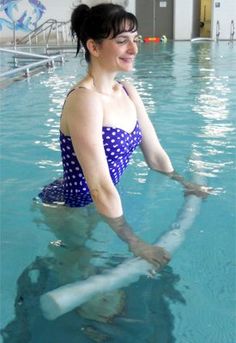 [Speaker Notes: Wall pushes were performed to increase power and help patient with sit to stand on land 
Water arm bells: horizontal add/abd, and bicep curls were performed to increase UE strength
Standing in the water was performed to practice postural stability, balance and equal weight-bearing through both LEs.]
Outcomes
Reduced swelling
Patient reported less spasticity
Progressed to min/mod assist from chair to water w/c 
Found a type of exercise that he enjoys
Reflection:
Would you refer a patient with a neurological diagnosis to aquatic therapy? Why? 
What are some things that the water has to offer that are different from land? 
Questions?
References
Hosptial HH. Rehabilitation After Stroke: Aquatic Therapy Improves Pain, Moblity, and Balance. 	https://www.youtube.com/watch?\v=fEG5_3VWFOU&index=1&list=PL2VuyKHfWNghNqe7zEhR9opxDzP61EQeg. Accessed March 30, 2017.
Torres-Ronda L, Schelling X. The Properties of Water and Their Applications for Training. J Hum Kinet. 	2014;44(December):237-248.
Vargas LG. Aquatic Therapy: Intervention and Applications.1st ed. Ravensdale: Idyll Arbor, Inc; 2004: 5-12.
Becker BE. Clinical Review: Current Concepts Aquatic Therapy: Scientific Foundations and Clinical Rehabilitation Applications. Phys Med Rehabil. 	2009;1(September):859-872. 
Buoyancy in water. http://aqua4balance.com/healing-properties-of-water/buoyancy-in-water.html. Accessed April 2, 2017.
Spa HS. Physical therapy. http://www.h2xrx.com/physical_therapy.php. Accessed April 8, 2017.
Howell D, Ramage E. Australian Guidelines for Aquatic Physiotherapists Working in and/or Managing Hydrotherapy Pools. Austrian Physiotherapy 	Association. Hawthorn; 2015: 56-78.
Physiopedia.com. Aquatherapy. http://www.physio-pedia.com/Aquatherapy#cite_note-Meeusen_et_al.-3. Accessed April 1, 2017.
Aquaticnet.com. Article - How to define aquatic specially techniques. http://www.aquaticnet.com/Article - How to define aquatic specially 	techniques.htm. Accessed January 12, 2017.
Meno J. Deep Water Lower Extremity D1 Pattern. https://www.youtube.com/watch?v=I_RB86eqI7s&index=4&list=PL2VuyKHfWNghNqe7zEhR9opxDzP61EQeg. Accessed April 1, 2017.
References
Lambeck J. The Bad Ragaz Ring Method Trunkpattern. https://www.youtube.com/watch?v=8ZNVyBfvT18&list=PL2VuyKHfWNghNqe7zEhR9opxDzP61EQeg&index=6. Accessed April 1, 2017.
Lambeck J. Halliwick Longitudinal Rotation Control. https://www.youtube.com/watch?v=SFWH_r-HKe8&list=PL2VuyKHfWNghNqe7zEhR9opxDzP61EQeg&index=8. Accessed April 1, 2017.
Center OW. WATSU. https://www.youtube.com/watch?v=_gBtpZ92p4A&list=PL2VuyKHfWNghNqe7zEhR9opxDzP61EQeg&index=5&t=32s. Accessed April 1, 2017.
Kargarfar, Mehdi, Etemadifar, Masoud, Baker, Peter, Mehrabi, Maryam, Hayatbakhsh R. Effect of Aquatic Exercise Training on Fatigue and Health-Related Quality of Life in Patients With Multiple Sclerosis. Phys Med Rehabil. 2012;93(October):1701-1708.
Castro-Sánchez, AM, Matarán-Peñarrocha GA, Lara-Palomo I, Saavedra-Hernández M, Arroyo-Morales M M-L. Hydrotherapy for the Treatment of Pain in People with Multiple Sclerosis : A Randomized Controlled Trial. Evidence-based Complement Altern Med. 2012;(473963). 
Kurt EE, Büyükturan B, Büyükturan Ö, et al. Effects of Ai Chi on Balance, Quality of Life, Functional Mobility, and Motor Impairment in Patients with Parkinson’s Disease. Disabil Rehabil. 2017:1-6. 
Vivas J, Arias P, Cudeiro J. Aquatic Therapy Versus Conventional Land-Based Therapy for Parkinson ’ s Disease: An Open-Label Pilot Study. YAPMR. 2011;92(8):1202-1210.
Zhang, Wang Y, Huang L-P, Bai, B, Zhou, S, Yim,M-M, Zhao, H , Zhou X-N. Aquatic Therapy Improves Outcomes for Subacute Stroke Patients by Enhancing Muscular Strength of Paretic Lower Limbs Without Increasing Spasticity: A Randomized Controlled Trial. Am J Phys Med Rehabil. 2016;95(11):840-849. 
Plecash AR, Leavitt BR. Aquatherapy for Neurodegenerative Disorders. J Huntingtons Dis. 2014;3:5-11. 
Chan K, Phadke CP, Stremler D. Topics in Stroke Rehabilitation:The Effect of Water-Based Exercises on Balance in Persons Post-Stroke : A Randomized Controlled Trial. Top Stroke Rehabil. 2017;9357(March):1-8. 
Mary Noodles. https://www.pinterest.com/maryvorster1/mary-noodles/. Accessed April 7, 2017.